RCC: Resilient Concurrent Consensus forHigh-Throughput Secure Transaction Processing
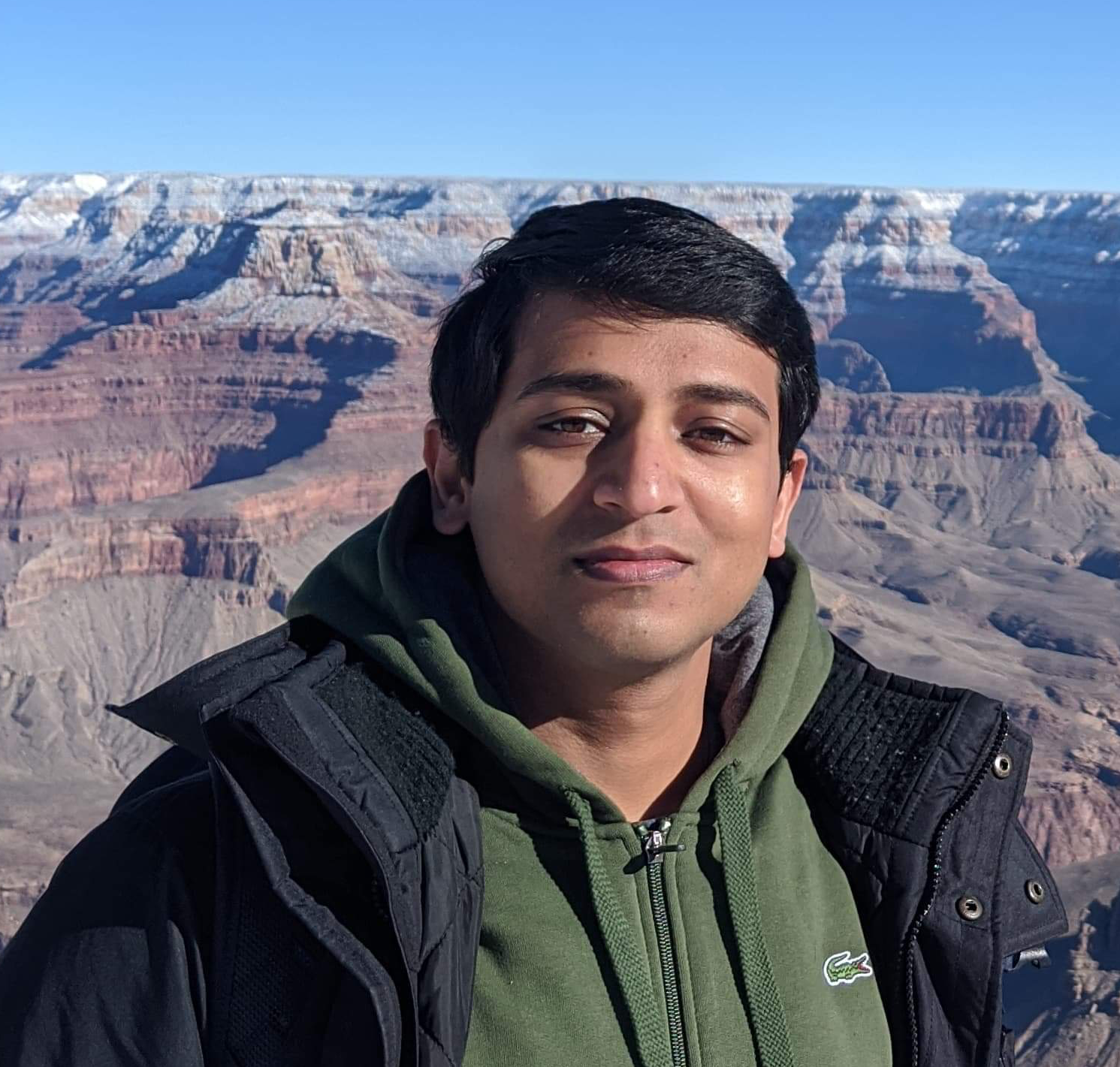 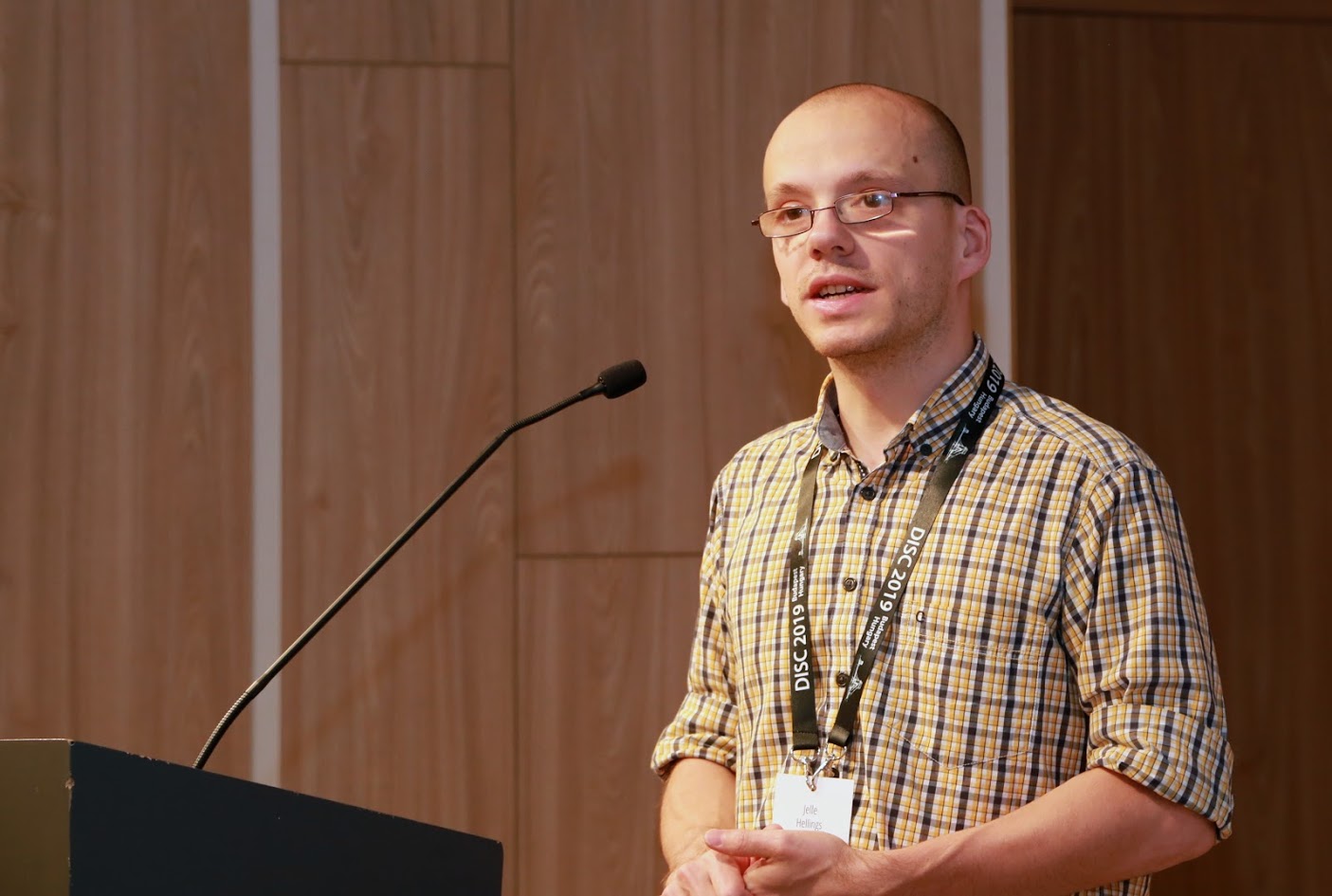 Suyash Gupta
Jelle Hellings
Mohammad Sadoghi
MokaBlox LLC
Exploratory Systems Lab
University of California Davis
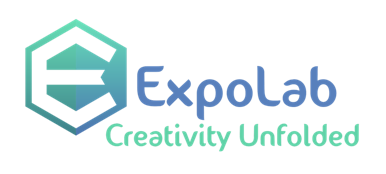 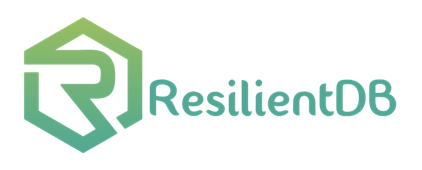 Secure Decentralized & Democratic System
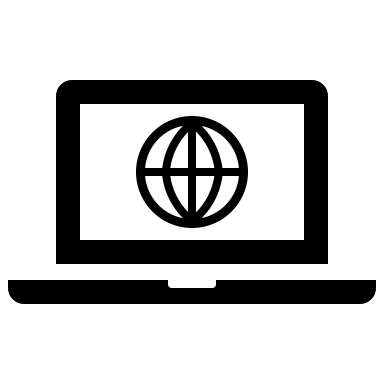 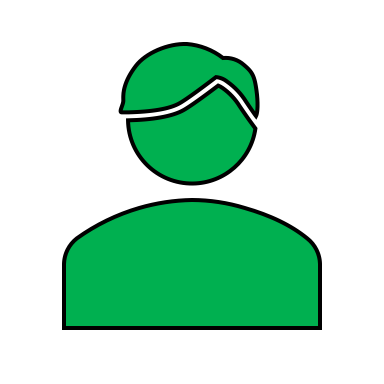 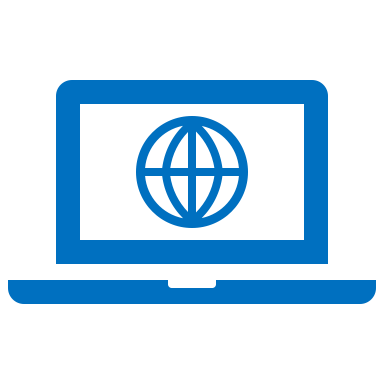 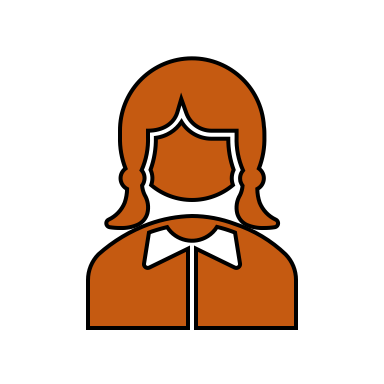 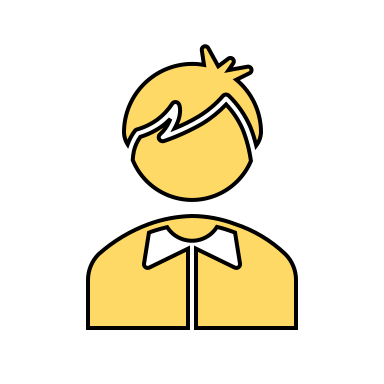 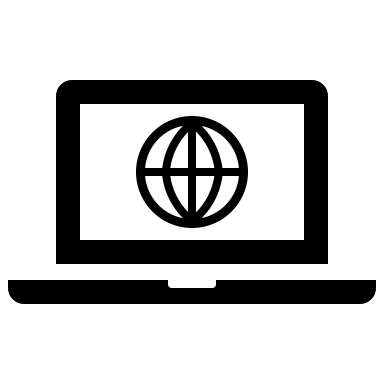 Alice
Bob
2
Decentralized System
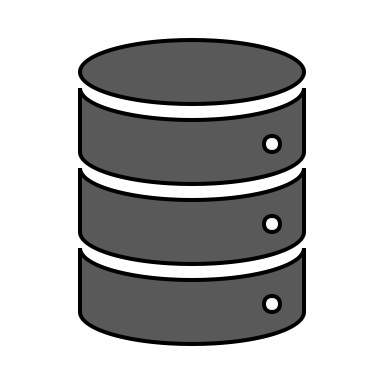 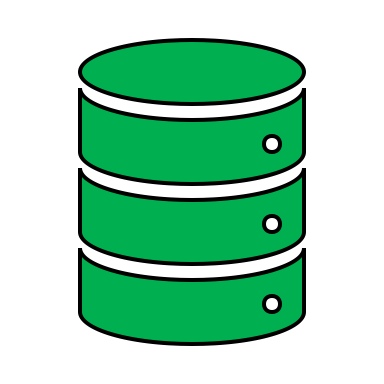 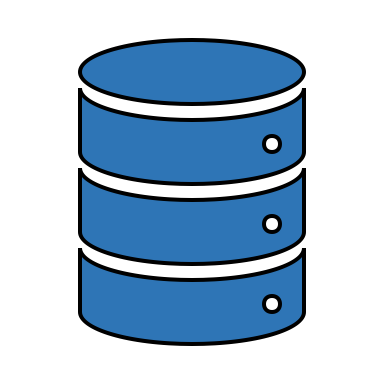 Replicas
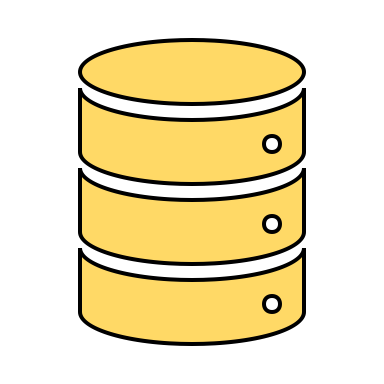 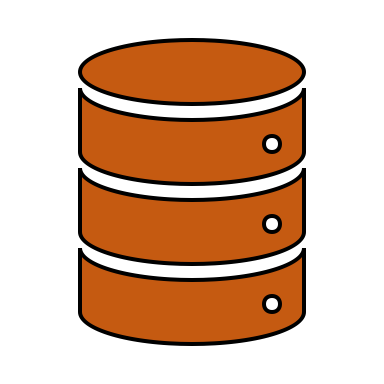 Alice
Bob
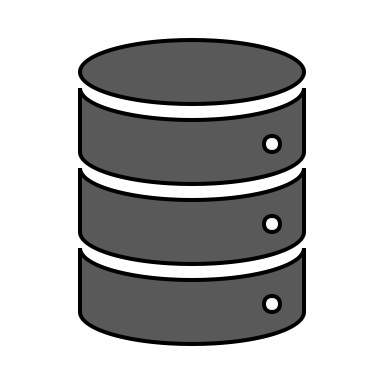 3
Democracy
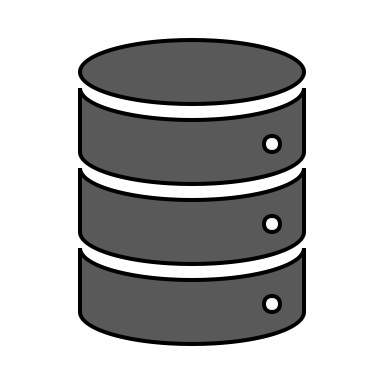 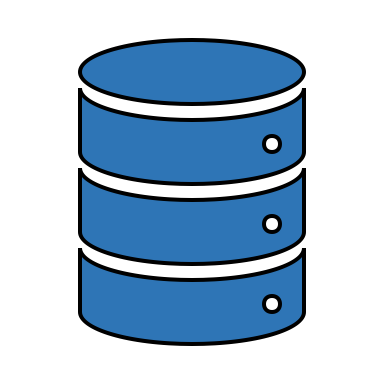 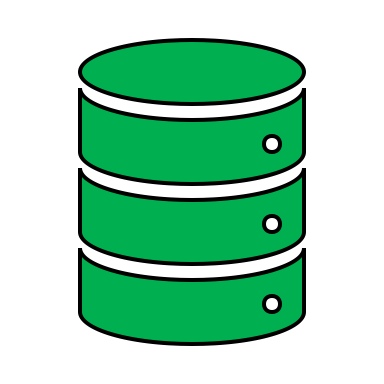 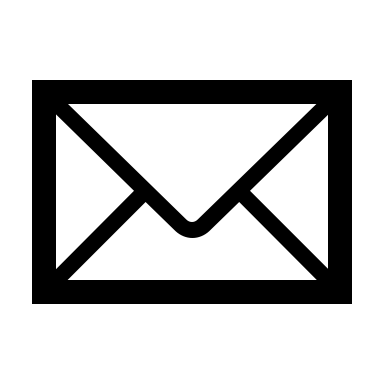 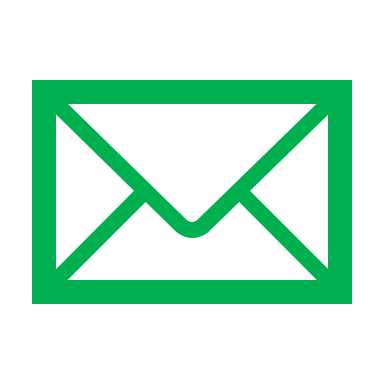 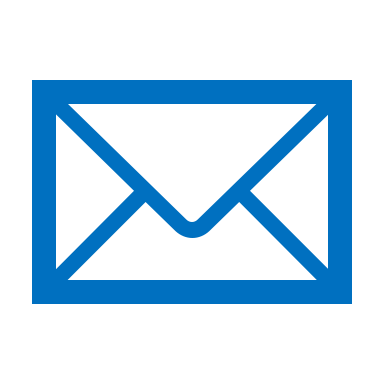 Right to Vote
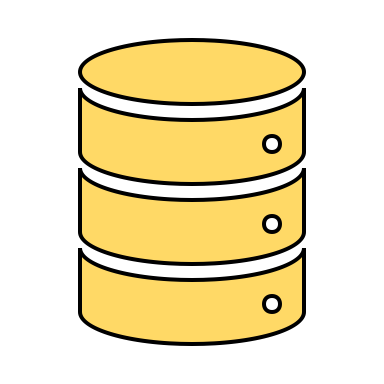 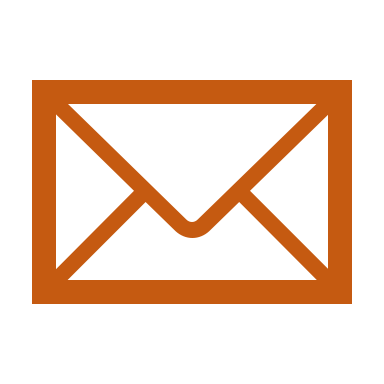 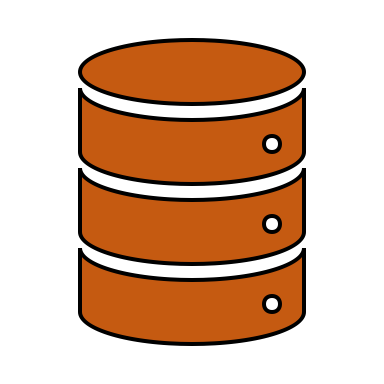 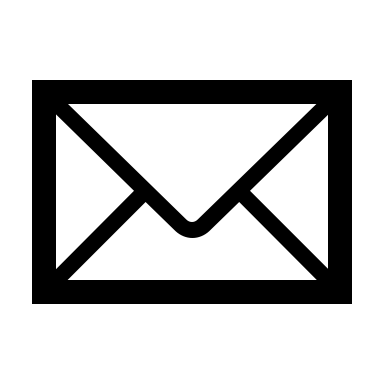 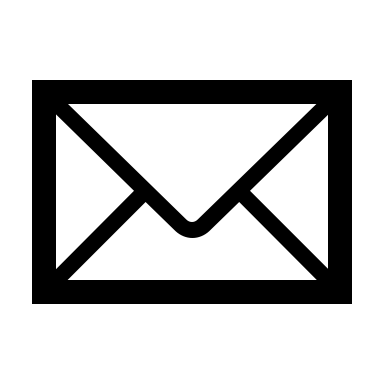 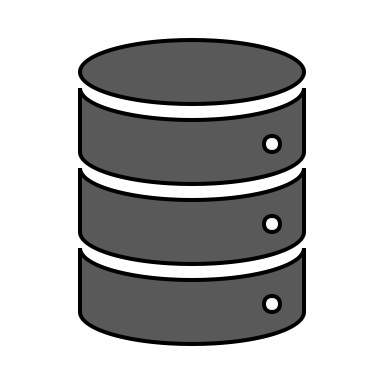 4
Blockchain Technology
5
What is Blockchain?
New 
Block
Previous 
Hash
Previous 
Hash
Previous 
Hash
Genesis
Data
Data
Data
Client Transactions
Linked List of Blocks
Hash of Previous Block
6
Blockchain Applications
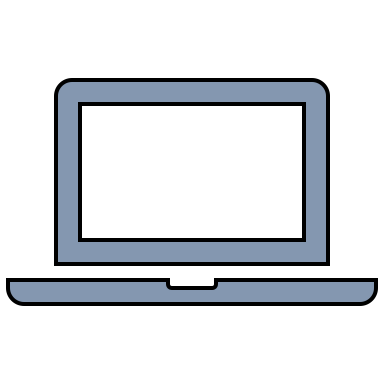 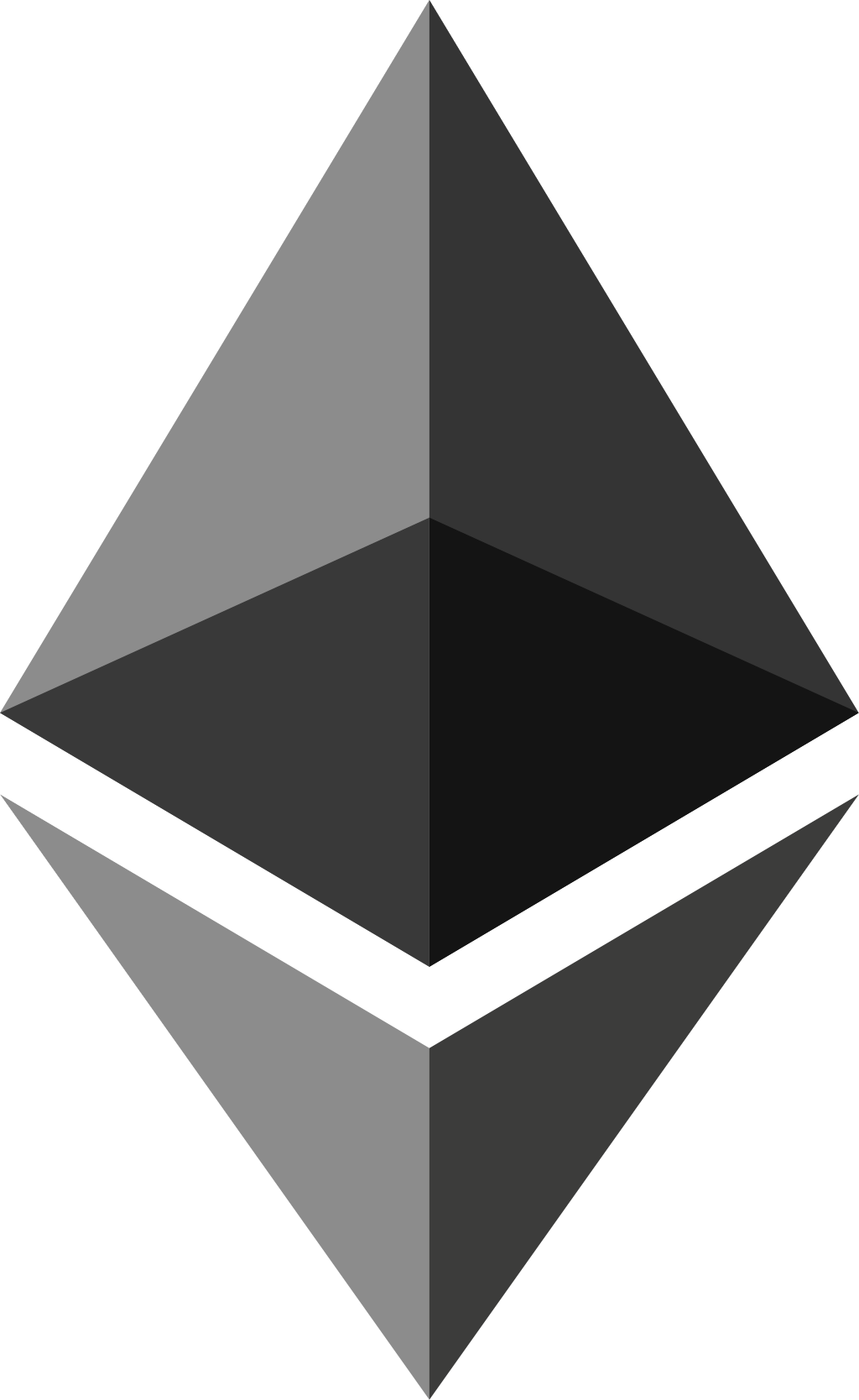 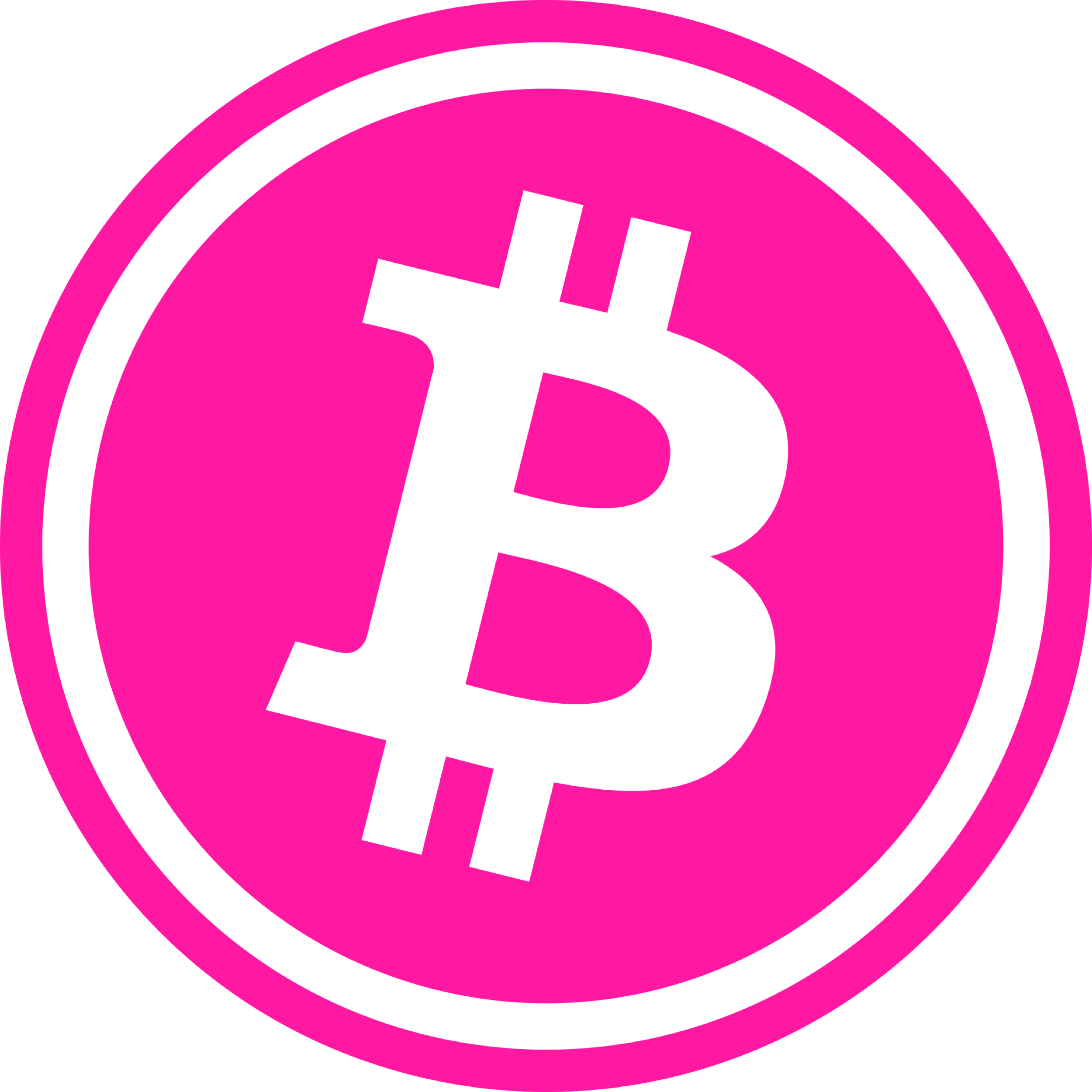 Project Tracking
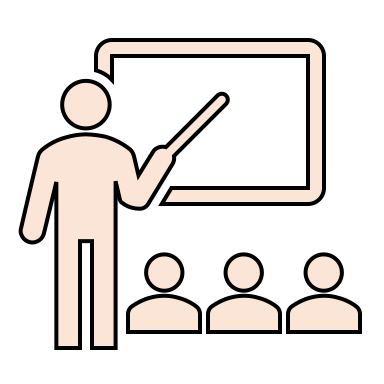 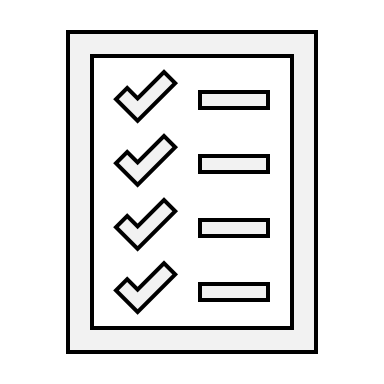 Cryptocurrencies
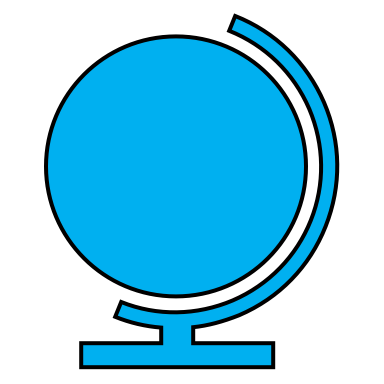 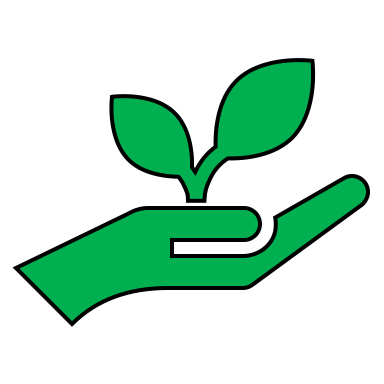 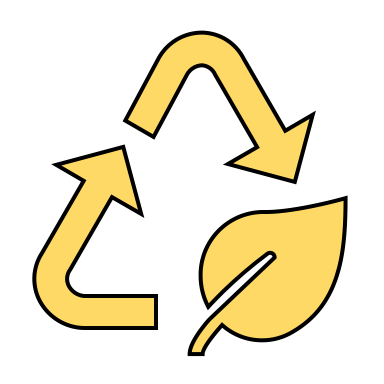 Waste 
Management
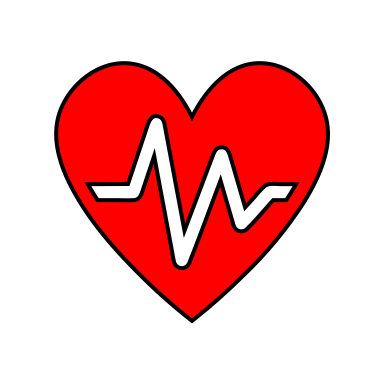 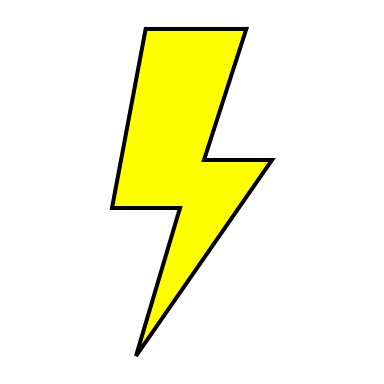 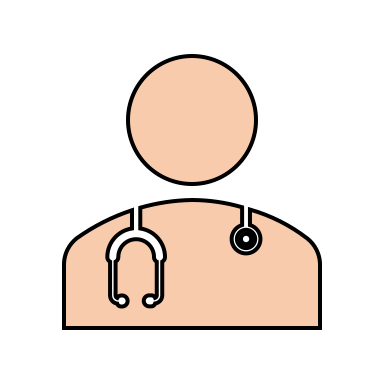 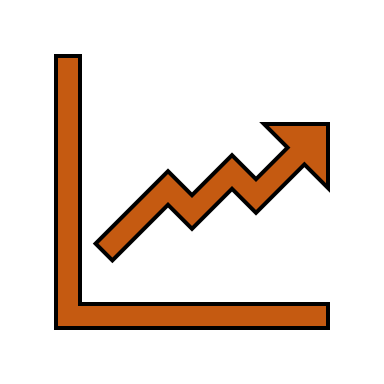 Healthcare
Energy Trading 
and Management
7
At the core of any Blockchain application is a Byzantine Fault-Tolerant (BFT) consensus protocol.
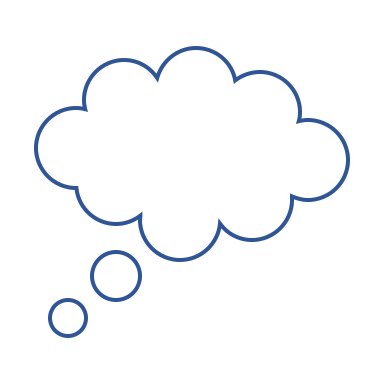 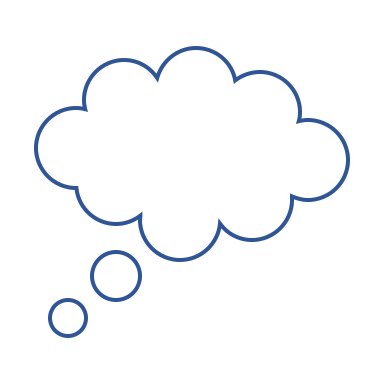 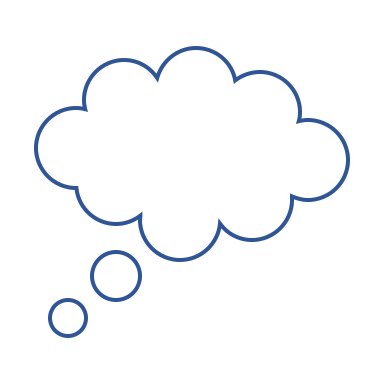 OK
OK
OK
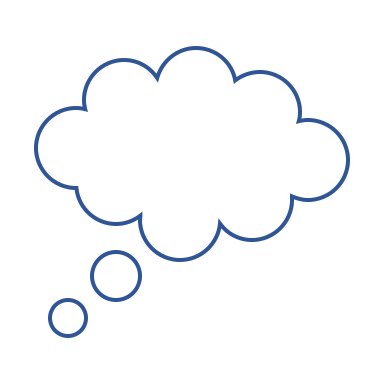 Order Txn
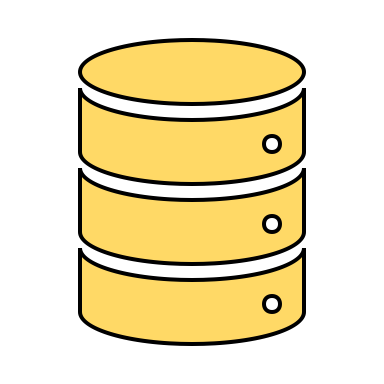 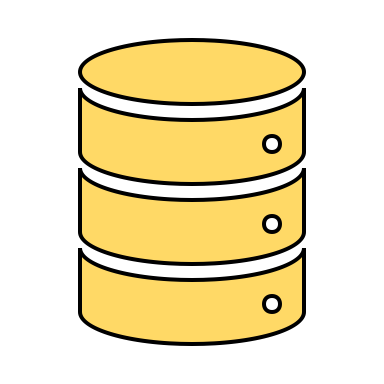 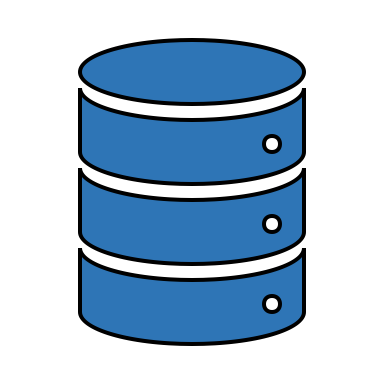 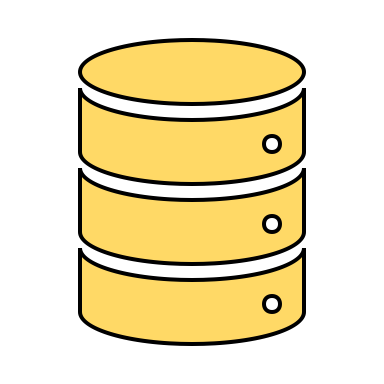 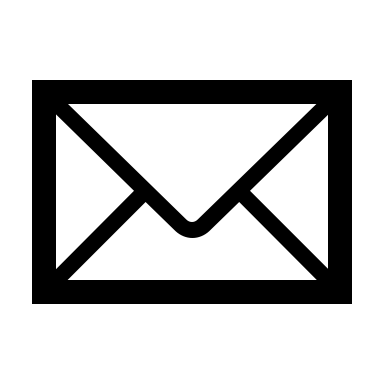 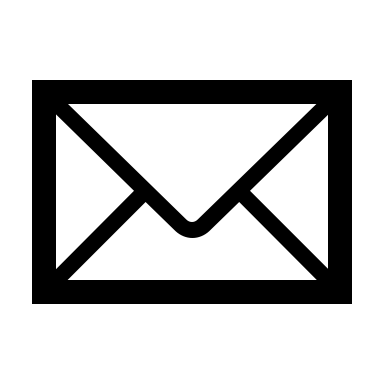 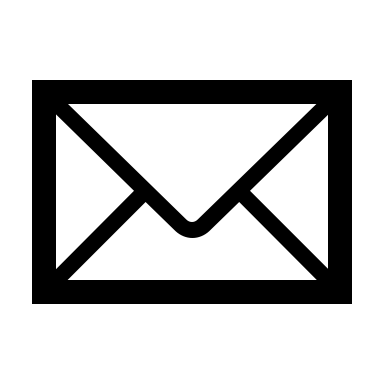 8
Practical Byzantine Fault Tolerance (PBFT)
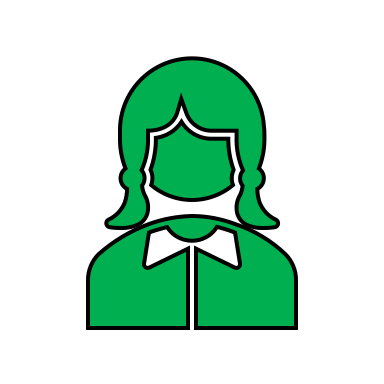 Client
T
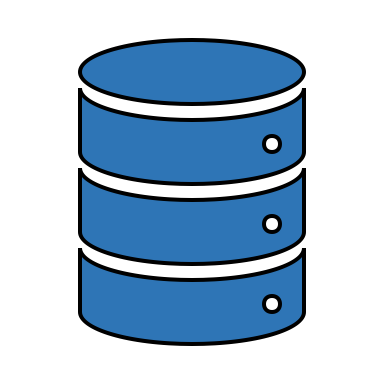 Primary
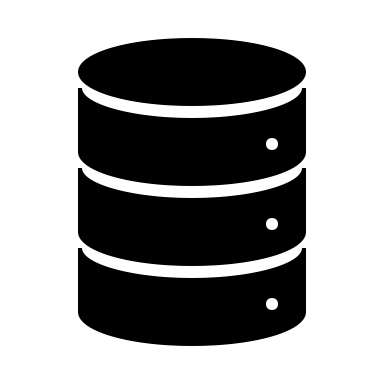 Replica 1
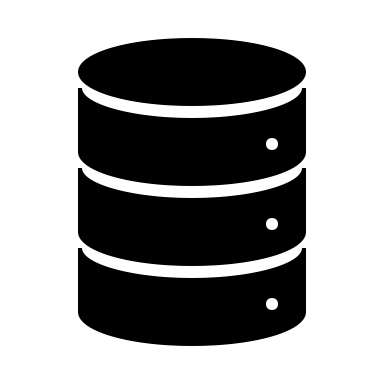 Replica 2
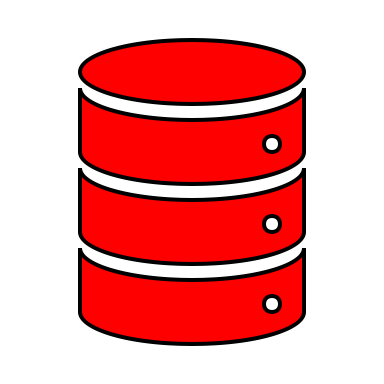 Byzantine
Reply
Commit 
O(n2)
Pre-Prepare 
O(n)
Prepare 
O(n2)
Client 
Request
Execute
Consensus among n replicas & at most f byzantine  n >= 3f+1
n = 4 replicas and f <= 1
First practical BFT implementation.
9
What Limits Current Systems?Primary-Backup Paradigm
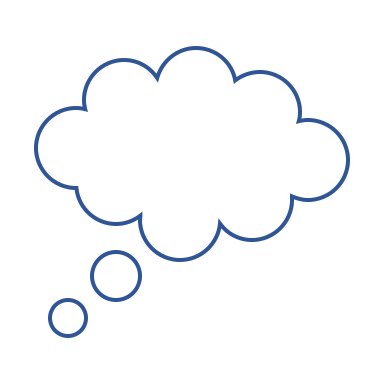 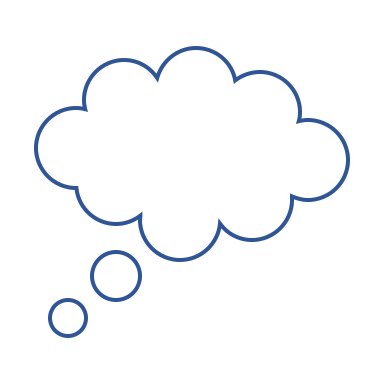 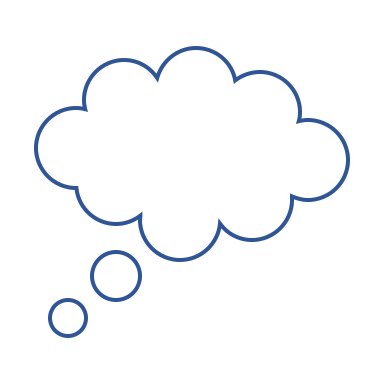 OK
OK
OK
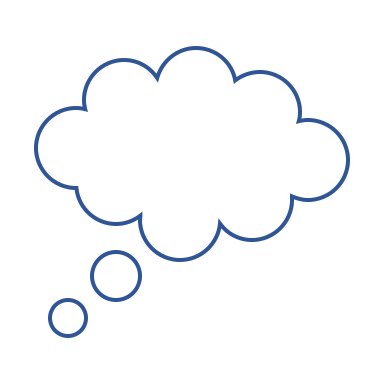 Order Txn
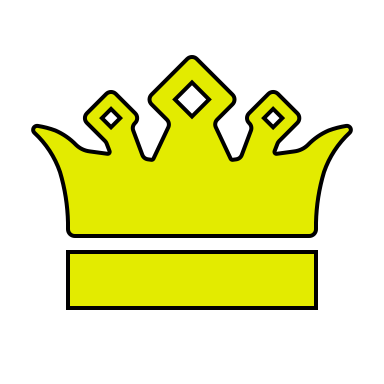 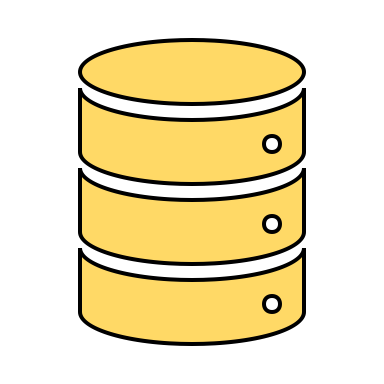 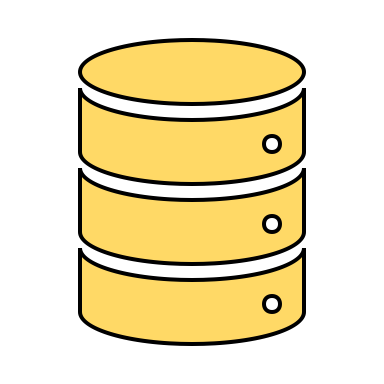 Replace Primary
System Halts
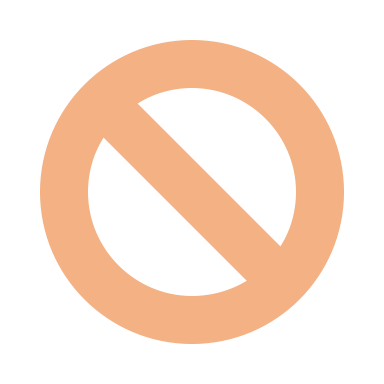 Primary
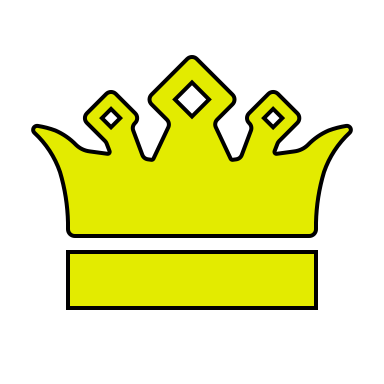 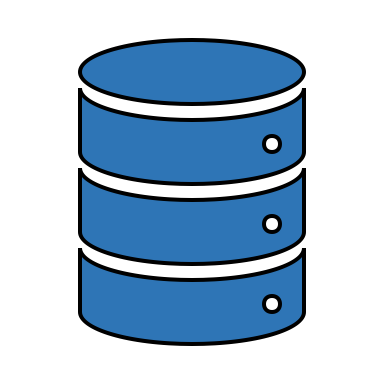 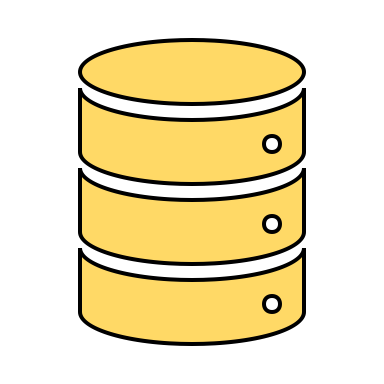 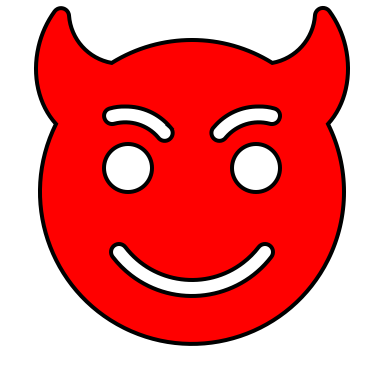 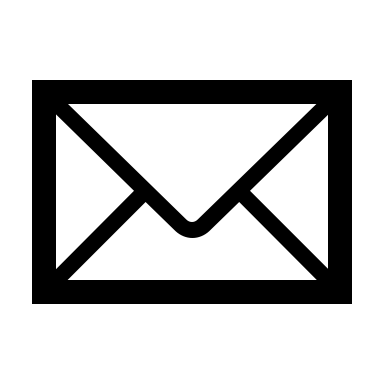 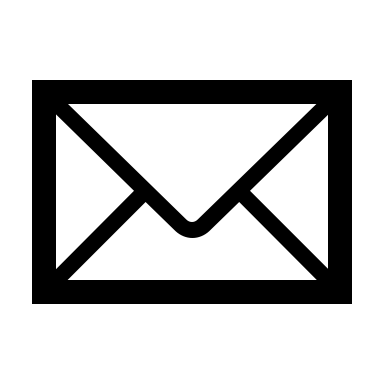 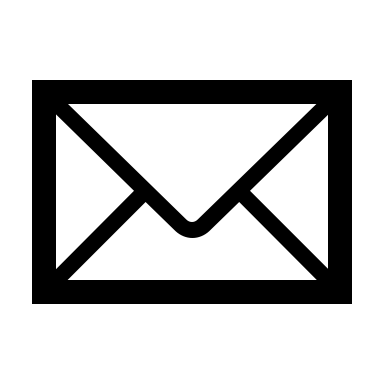 Fall in throughput!
Primary
10
Our Proposal
Democracy  Give all the replicas the power to be the primary. 
Parallelism  Run multiple parallel instances of a BFT protocol.
Decentralization  Always there will be a set of ordered client requests.
Resilient Concurrent Consensus
11
RCC Paradigm
Execution
Ordering
Parallelism
BFT protocol
Execute the requests 
in a global order.
Run z parallel BFT 
instances.
Create a global order 
of all the requests.
Number of 
Instances (z)
Client
T
1
Primary
Replica
2
1
Replica
2
Client
T
1
Primary 
Replica
2
1
Byzantine
 Replica
2
Request
Pre-Prepare
Prepare
Reply
Commit
13
RCC using PBFT with 2 parallel instances.
Challenges?
How to securely order the requests?
Does failure of one instance causes other instances to stop?
Can there be continuous ordering of requests?
How to fend against coordinated attacks?
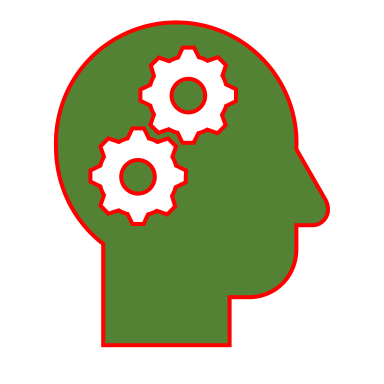 14
Secure Ordering
transfer(A,B,m)  if 
				bal(A) > m 
			then 
				bal(A) = bal(A) – m;
				bal(B) = bal(B) + m;
Benefit to Bob!
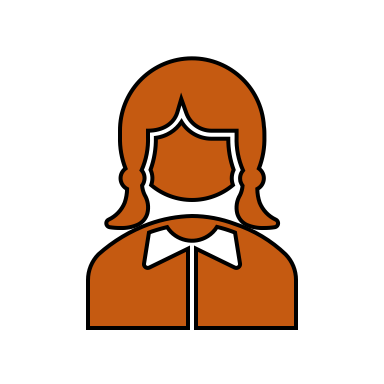 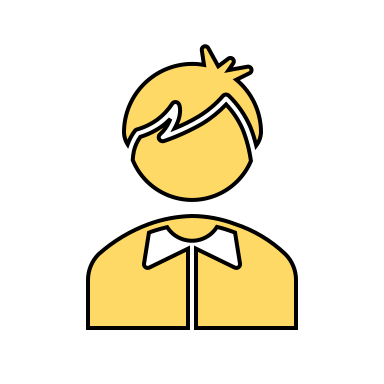 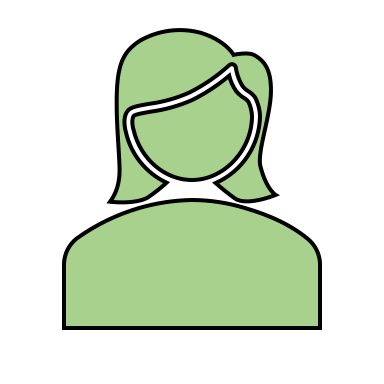 T1: transfer(Alice, Bob, 2)
T2: transfer(Bob, Eve, 1)
Eve
Bob
Alice
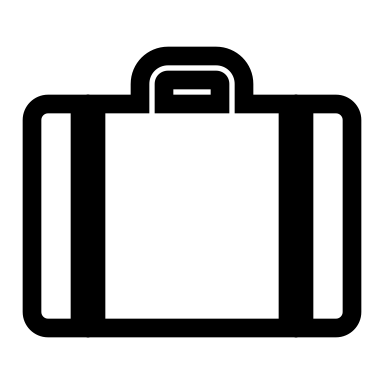 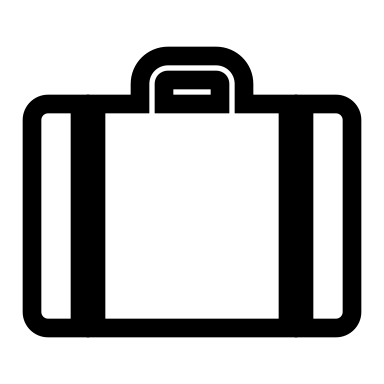 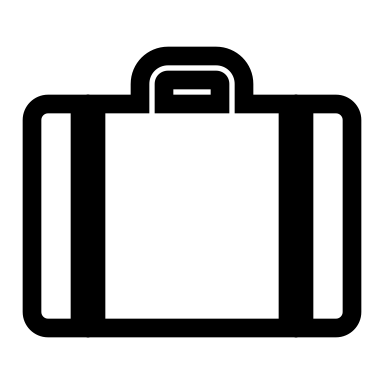 3
1
5
0
5
0
2
3
0
2
0
1
Case 1: T1 then T2
15
Case 2: T2 then T1
Malicious Primaries Collusion
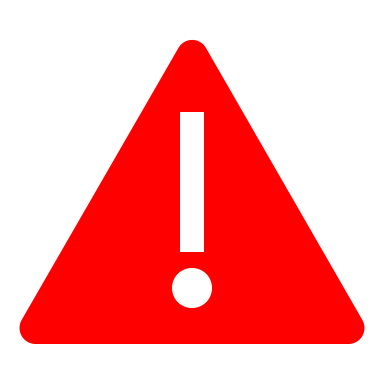 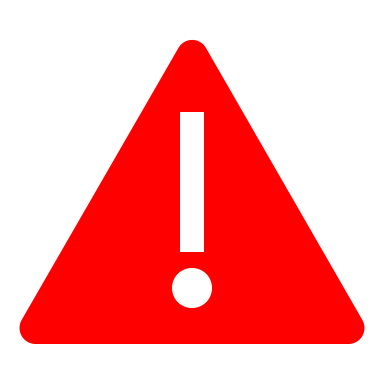 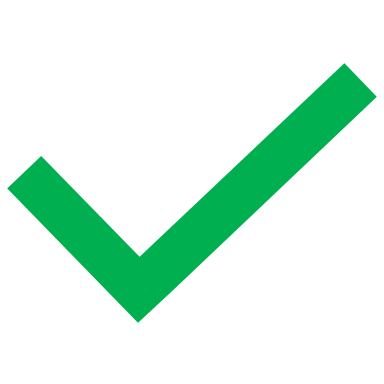 Good Replica
|C| = 1
Good Replicas
|A| = f
Good Replicas
|B| = f
T1
T2
T2
T1
T1
T2
|M| = f
P1
P2
Liveness in Danger!
Other f-2 
Malicious Replicas
16
Magical Ingredient  Good Instances are always Live
Failed instances are stopped and not replaced through independent consensus. 
 Failed instances can be restarted in future.
Failed instances are stopped and not replaced through independent consensus. 
 Failed instances can be restarted in future.

 Collusion attacks detected when f+1 blame multiple primaries.
 Lightweight checkpoints ensure progress.
17
ResilientDB: High Throughput Yielding, Scalable Permissioned Blockchain Fabric*
Visit at: https://resilientdb.com/
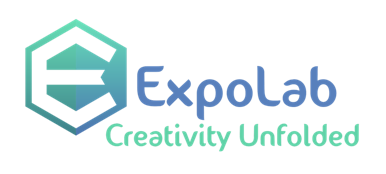 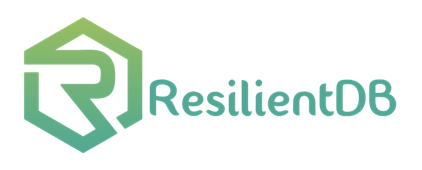 *Proceedings of the 40th IEEE ICDCS 2020.
ResilientDB Architecture
SECURE 
LAYER
EXECUTION LAYER
THREADS
SIGNING
TOOLKIT
NET WORK
QUEUES
BFT CONSENSUS
HASHING
TOOLKIT
STORAGE LAYER
METADATA
BLOCKCHAIN
Implementation on ResilientDB
Network
Network
REPLICA
Batching
Client 
Requests
Input
Output
Message to 
Replicas or Clients
Message from
Clients and Replicas
Execute
Worker
Prepare & Commit 
messages
ResilientDB associates a multi-threaded deep-pipelined architecture with each replica.
20
Evaluating RCC on ResilientDB
Evaluation Metrics
Google cloud used for deploying replicas and clients.
Each replica used 16-core Intel Xeon Cascade Lake CPUs and had access to 32 GB memory.
Total 320K clients deployed on 16 machines.
Workload provided by Yahoo Cloud Serving Benchmark (YCSB).
Experiments ran for 180s  First 60s warmup.
22
Scalability
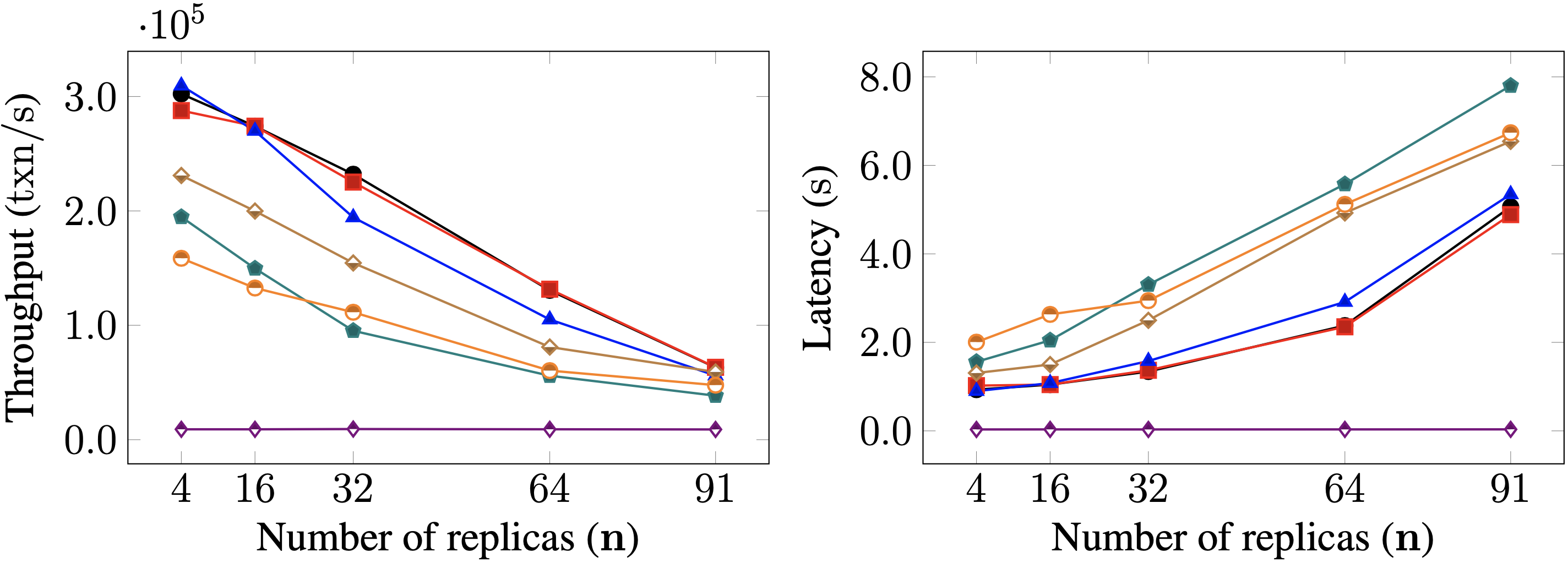 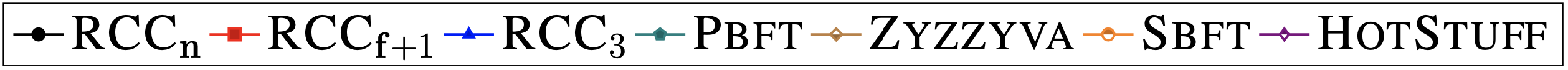 23
Batching
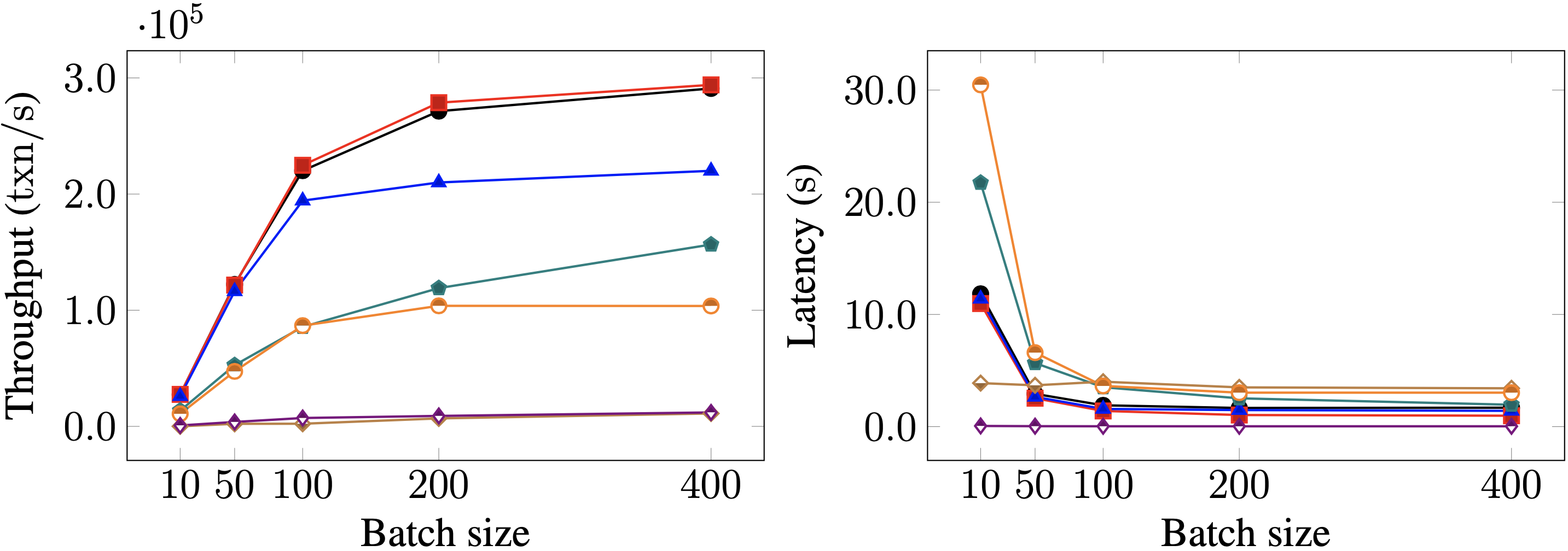 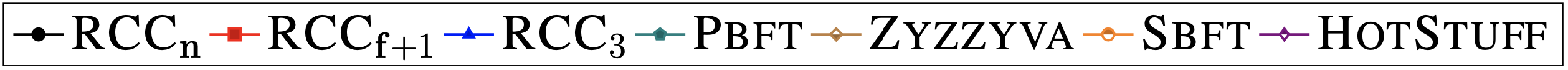 24
Conclusions and Final Remarks
RCC is a meta-BFT protocol that delegates power to each replica.
RCC allows all “n” replicas to be primary  parallel consensus
RCC guarantees that there will be always a set of ordered client requests.
RCC provides solution to handle collusion attacks.
RCC facilitates secure ordering of requests.
25
Thank You